Дидактическая игра
Выполнил: учитель – логопед
МБДОУ  ЦРР №28 «Огонёк»
Маркова Ольга Григорьевна
Игра  - ведущая деятельность детей дошкольного возраста, именно в игре создаются наиболее благоприятные предпосылки для формирования познавательной сферы и качеств личности.
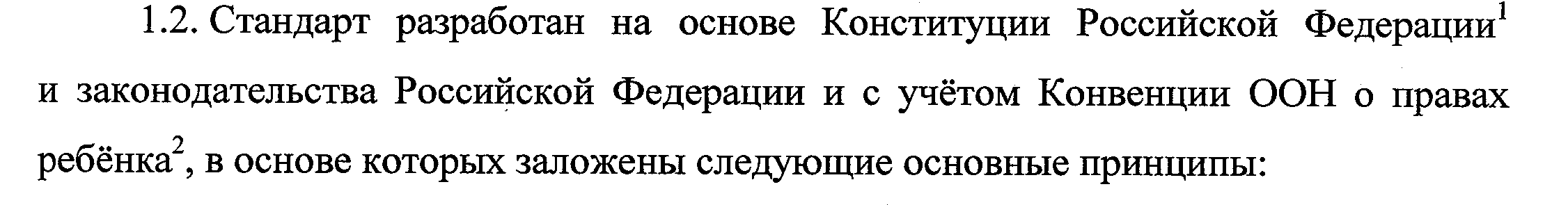 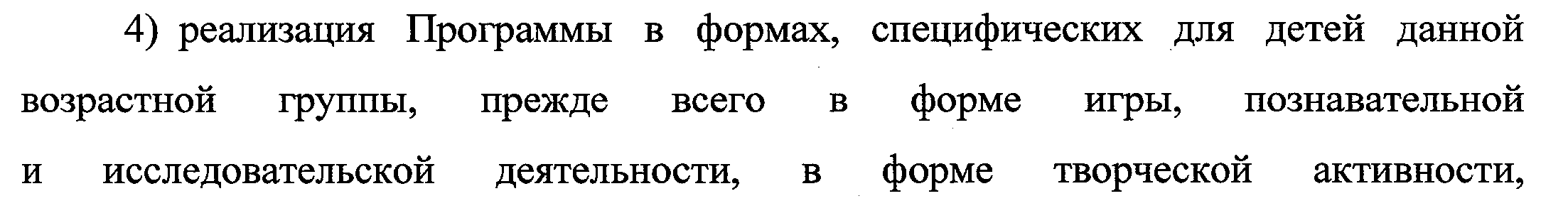 Дидактическая игра — это вид учебных занятий, организованных в виде игр, реализующих ряд принципов игрового или активного обучения. 
Ценность дидактической игры в том, что:
для ребенка 




интересный способ развития и познания
для педагога




форма организации деятельности и развития  детей
Дидактическая игра имеет структуру, характеризующую ее как форму обучения 
выделяют 3 основных составляющих:
 Наличие обучающей/дидактической задачи. Игровой процесс имеет конкретные обучающие задачи, адекватные форме и содержанию игры и возрасту  детей. Какова задача, часто можно определить по названию игры: «Собери пазл», «Угадай музыкальный инструмент», «Назови предмет». Напомним, что учебная задача дидактической игры для ребёнка скрыта..
 Игровые действия, т. е. способы проявления активности ребёнка в игре. У малышей игровые действия совсем простые (разобрать/собрать несложный предмет; отгадать источник звука, найти пару); от детей постарше требуются уже более сложные действия (проявить внимательность, выбрать верный вариант из множества, назвать явление); в играх детей старших групп преобладают действия аналитического и творческого характера (соотнести, обобщить, классифицировать, придумать).
 Правила игры. Важно понимать, что правилам должны следовать все участники, включая взрослых. Правила определяются учебно-предметным содержанием игры, заложенными в игру задачами, от них во многом зависит сложность либо простота игровых действий. Правила игры определяет инициатор.
Организация дидактических игр в соответствии с содержанием образовательной работы  и учетом возраста детей
Группа раннего возраста – приобщение детей к разным играм (в большей степени манипуляции с предметами) ,  перевод предметных действий в действия смысловые в контексте игровой ситуации.
2-я младшая группа – обогащение игрового опыта детей через совместные со взрослым игры (индивидуальные и малыми под-группами), формирование и развитие игровых действий, игрового взаимодействия, понимания условности игровой ситуации.
Средняя группа – освоение и развитие ролевого поведения, поддержка игровых объединений детей, обогащение игрового взаимодействия, расширение тематической направленности сюжетных игр, обогащение игрового опыта детей через приобщение к играм с правилами, в разных играх.
Старшая группа – обогащение игрового опыта по развитию и усложнению игрового сюжета, по организации предметного пространства собственной игры через совместные с воспитателем игры подгруппами, создание условий и поддержка самодеятельной игры детей, приобщение детей к разным видам игр (подвижным, с правилами, досуговым, дидактическим, народным, интеллектуальным и др.)
Подготовительная – формирование и педагогическая поддержка детского коллектива как играющего детского сообщества, поддержка самостоятельности и инициативности при выборе и реализации детьми игр разных видов; поддержка перехода к играм-диалогам, играм-фантазированиям, играм в самоорганизованной предметной среде.
Спасибо за внимание!!!!!!Успехов, терпения и радости во взаимодействии с детьми!!!!!!!!!!!
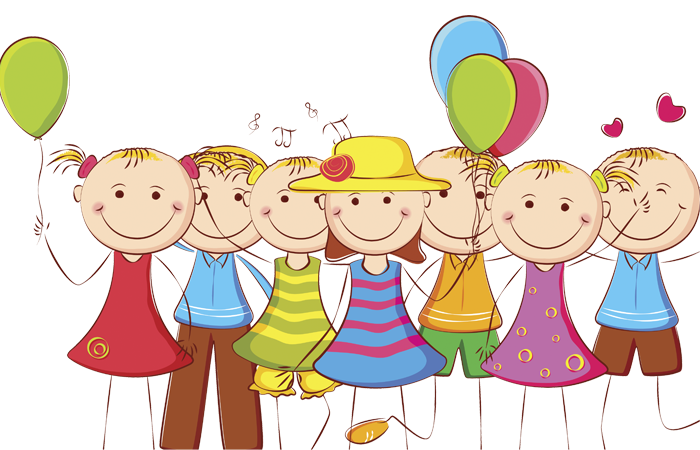 Бердск 2021г